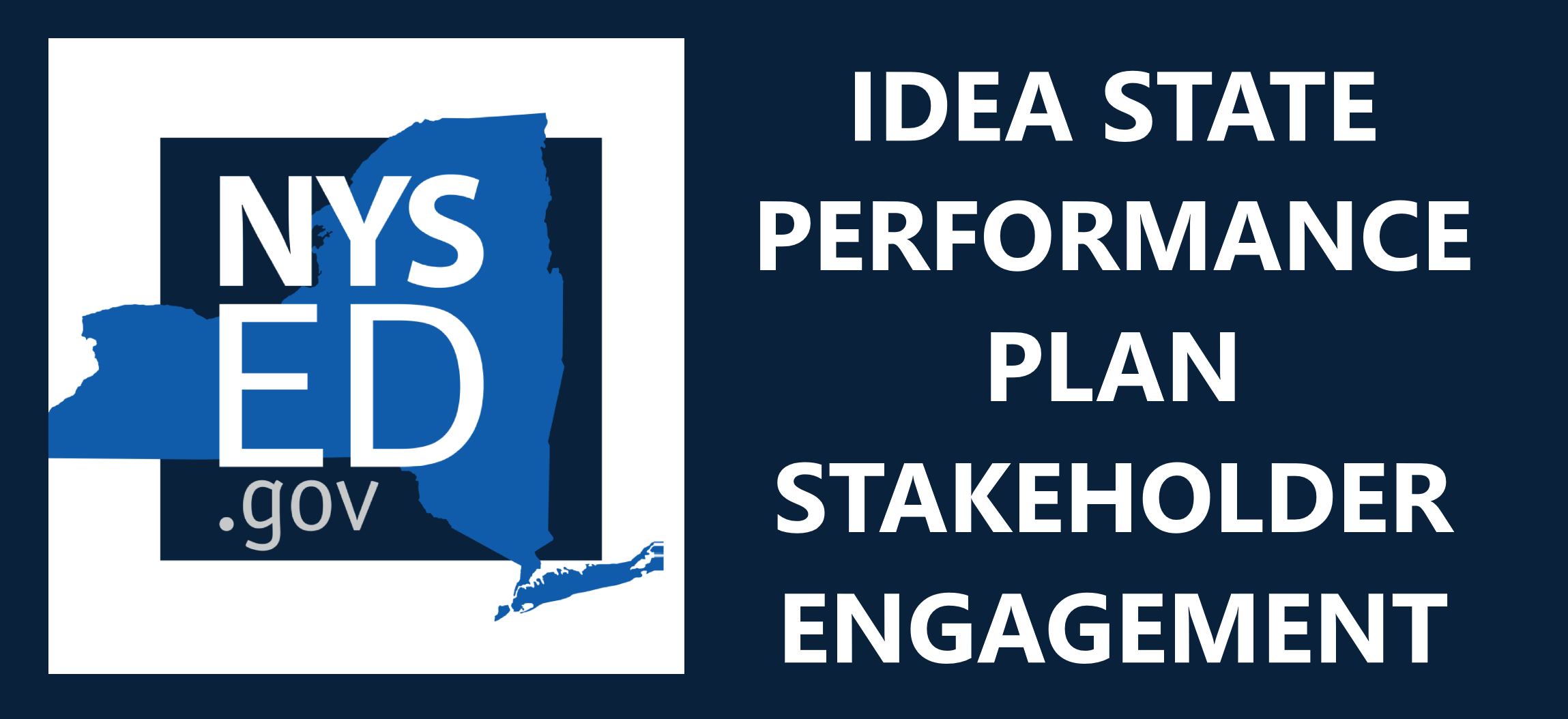 State Performance Plan (SPP)/Annual Performance Report (APR) 2020-2025
Individuals with Disabilities Education Act (IDEA)
Indicator 4: Suspension/Expulsion of Students with Disabilities
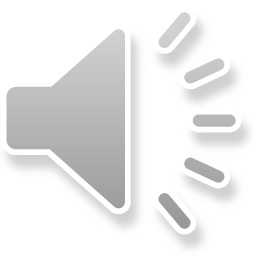 [Speaker Notes: Welcome to State Performance Plan Indicator 4, which measures the rate of suspension or expulsion of children with disabilities. During this presentation, we will share information on the measures and data on New York’s performance on this indicator. We will also request your feedback on the proposed future targets and improvement activities for Indicator 4.]
Agenda- Indicator 4
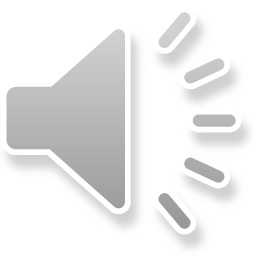 2
Indicator 4 Suspension/Expulsion of Students with Disabilities
[Speaker Notes: State Performance Plan Indicator 4 consists of two separate measurements, 4A and 4B. We will explain both measurements and discuss New York’s performance on each measurement. We will look at New York’s results for this indicator over time and compare New York’s results to that of other states.
After comparing the data, we will request your feedback on proposed targets for Indicator 4 for the next six years.
In addition, we will review some of the strategies and activities currently in place to improve New York’s results for Indicator 4. We will request your feedback on the effectiveness of current strategies and activities and the need for additional strategies and activities to improve New York’s performance on Indicator 4 during the next six years.]
Frequently Used Terms
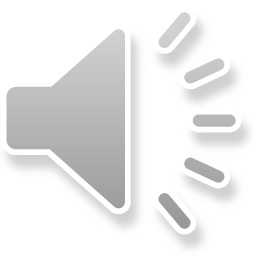 3
Indicator 4 Suspension/Expulsion of Students with Disabilities
[Speaker Notes: This slide includes the frequently used terms in this presentation that you will need to know to be able to provide meaningful feedback on Indicator 4. 
The Individuals with Disabilities Education Act (IDEA) requires each state to develop and submit a state performance plan, or SPP, to the U.S. Department of Education’s Office of Special Education Programs (OSEP) every six years that describes its efforts to implement the requirements and purposes of IDEA . Annually, states must report against the targets or performance objectives in its SPP to OSEP in an annual performance report, or APR. 
The SPP and APR include indicators that measure child and family outcomes and other indicators that measure compliance with the requirements of the IDEA. Data is collected from school districts to inform the State’s performance on each indicator.
Each indicator has measurements required by OSEP by which the state evaluates its progress or compliance. 
To calculate the state’s progress or improvement on a measurement, the state establishes a baseline as the starting point. 
To ensure the validity of the data, a state may use an “n” size which is the minimum number of students a district must have to include the school district in the state’s calculation.  For example, in New York, for Indicator 4, the n-size or denominator in the equation to determine if a district has significant discrepancy, is 30 children with disabilities.
A state may also use a minimum cell size as part of its calculation. The cell size is the minimum number of students experiencing a particular outcome. For example, in New York, for Indicator 4, the cell size or numerator in the equation to determine if a district has significant discrepancy is 10 children with disabilities suspended or expelled for more than 10 days during the school year.
You will also see for Indicator 4, New York uses standard deviation, which is a measure of how dispersed the data is in relation to the mean or average. In any normal distribution, about 95% of values will be within 2 standard deviations of the mean.  
Lastly, you will see the acronym FFY, which stands for Federal Government Fiscal Year. This is important because the Federal Government Fiscal Year is October 1 to September 30, neither a calendar year or a school year.]
Measurement for SPP Indicator 4
Percent of districts that have a significant discrepancy in the rate of suspensions and expulsions of greater than 10 days in a school year for children:
SPP4A
With IEPs
By race or ethnicity; and
policies, procedures or practices that contribute to significant discrepancy
SPP 4B
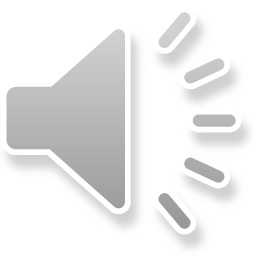 4
Indicator 4 Suspension/Expulsion of Students with Disabilities
[Speaker Notes: Indicator 4 has two measurements. Indicator 4A measures the percent of school districts in the state that have significant discrepancy in the rate of suspension and expulsion of children with disabilities for more than 10 days in a school year. Indicator 4B measures the percent of school districts in the state that have significant discrepancy in therate of suspension and expulsion of children with disabilities for more than 10 days, by race or ethnicity and inappropriate polices, procedures or practices that contribute to the significant discrepancy. 
Every state is required to use the same measurement. However, how significant discrepancy is defined varies from state to state.]
Options for Comparison
Rates of suspension/expulsion for children with disabilities among districts within the state
Rates of suspension/expulsion for children with disabilities to the rates for children without disabilities within each district
OR
For FFY 2018, New York was one of 37 states that used the state-level suspension/expulsion rate for children with disabilities to set the bar/threshold and then compared the district-level suspension/expulsion rates for children with disabilities. This comparison option was the most common option used nationally.
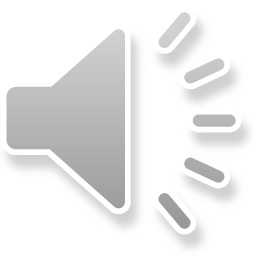 5
Indicator 4 Suspension/Expulsion of Students with Disabilities
[Speaker Notes: As previously mentioned, states have some flexibility in how significant discrepancy is defined in the state. States have two options for comparison when identifying significant discrepancy.
The first option compares the rates of suspension and expulsion for children with disabilities among school districts within the state. The second option compares the rates of suspension and expulsion for students with disabilities to students without disabilities within each district.
New York uses the first option. In FFY 2018, New York was one of 37 states that used this comparison option. New York compares each school districts’ suspension and expulsion rate for students with disabilities to a statewide suspension and expulsion rate for students with disabilities. There is no inclusion of general education students in the calculation.]
N-Size in FFY 2018
Indicator 4B
Indicator 4A
NYS uses a minimum n-size of 30 students with disabilities enrolled
NYS uses a minimum n-size of 30 students with disabilities enrolled
In FFY 2018, 96% of states used a minimum n-size for SPP 4B
In FFY 2018, 76% of states used a minimum n-size for SPP 4A
Using a minimum N-size reduces the possibility of school districts being inappropriately identified  for significant discrepancy due to small populations and not systemic issues contributing to the significant discrepancy.
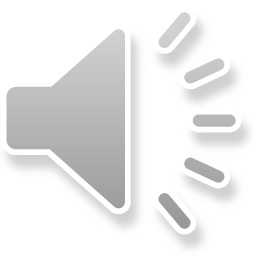 6
Indicator 4 Suspension/Expulsion of Students with Disabilities
[Speaker Notes: As explained in slide three, a state may use a minimum n-size when it calculates its results for Indicator 4 to reduce the possibility that school districts are inappropriately identified for significant discrepancy due to small populations of students with disabilities. 
For both Indicators 4A and 4B, New York uses a minimum n-size of 30 students with disabilities enrolled in the school district. Only school districts with a minimum of 30 students with disabilities enrolled in the school district are included in the denominator of the calculation to determine the percentage of districts in the state with significant discrepancy in the suspension and expulsion of children with disabilities for more than 10 days in a school year.
In FFY 2018, 76% of states used a minimum n-size in its calculation for Indicator 4A and 96% of states used a minimum n-size in its calculation for Indicator 4B.]
Cell Size
Indicator 4A
Indicator 4B
NYS uses a minimum cell size of 10 students with disabilities suspended or expelled for more than ten days during the school year
NYS uses a minimum cell size of 10 students with disabilities of a particular race or ethnicity* suspended or expelled for more than 10 days during the school year
*The subgroups for race or ethnicity include American Indian, Asian, Black or African American, Native Hawaiian/other Pacific Islander, White, and Two or more races.
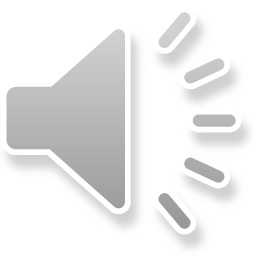 7
Indicator 4 Suspension/Expulsion of Students with Disabilities
[Speaker Notes: Cell size is the minimum number of students experiencing a particular outcome. 
For Indicator 4A, New York uses a minimum cell size of 10 students with disabilities suspended or expelled for more than 10 days during the school year. This means that school districts that have fewer than 10 students with disabilities suspended or expelled for more than 10 days during the school year cannot be identified as having significant discrepancy.
For Indicator 4B, New York uses a minimum cell size of 10 students with disabilities of a particular race or ethnicity that have been suspended or expelled for more than 10 days during the school year. The subgroups for race or ethnicity include American Indian, Asian, Black or African American, Native Hawaiian or other Pacific Islander, White, and Two or more races. For example, if a school district does not have a minimum of 10 American Indian students with disabilities suspended or expelled for more than 10 days in a school year, the school district cannot be identified for significant discrepancy in the suspension and expulsion of American Indian students with disabilities.]
Threshold for Significant Discrepancy
Indicator 4B
Indicator 4A
A suspension/expulsion rate of two standard deviations from the State-level suspension/expulsion rate.
A suspension/expulsion rate of 2.7% (two times the State-level suspension/expulsion rate in 2004-05)  for children with disabilities.
In FFY 2018, four states  used standard deviation to set the bar/threshold for 4B
In FFY 2018, using a state-level suspension/expulsion rate was the most common method to set the bar/threshold for 4A
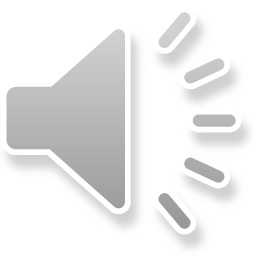 8
Indicator 4 Suspension/Expulsion of Students with Disabilities
[Speaker Notes: In addition to each state setting its own n and cell sizes, states also established their own bar or threshold for significant discrepancy. Meaning, each state determines when a school district’s suspension and expulsion rate becomes significantly discrepant.
For Indicator 4A, the bar or threshold for New York is 2.7%, which is two times the statewide suspension and expulsion rate in 2004-05 for students with disabilities. This was the data that was available at the time the bar or threshold for this indicator was established. Prior to 2007-08, the threshold was three times the suspension and expulsion rate in 2004-05 for students with disabilities. So, over the years, New York has made the bar or threshold for significant discrepancy for Indicator 4A more rigorous.    
In its analysis of the nationwide data for FFY 2018, the IDEA Data Center (IDC) identified four methods that states used to establish the bar or threshold for Indicator 4A. New York uses the most common method used by states using option one for comparison.
For Indicator 4B, New York’s bar or threshold for significant discrepancy is a suspension and expulsion rate of more than two standard deviations from the statewide suspension and expulsion rate for students with disabilities for that year. 
In its analysis of the nationwide data for FFY 2018, IDC identified four methods that states used to establish the bar or threshold for Indicator 4B. Only four states, who used option one for comparison, used standard deviation to set the bar or threshold for significant discrepancy for Indicator 4B.]
SPP Indicator 4 District Notification Criteria
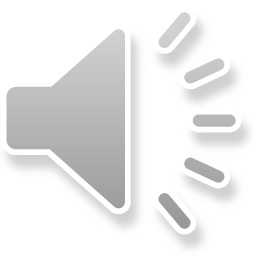 9
Indicator 4 Suspension/Expulsion of Students with Disabilities
[Speaker Notes: This slide demonstrates how the n-size, cell size and bar or threshold are used to determine which school districts have significant discrepancy under indicator 4. 
The n-size for both Indicators 4A and 4B is 30 students with disabilities enrolled in the school district. A school district must have 30 or more students with disabilities enrolled in the school district to be included in the State’s calculation for Indicator 4. 
For Indicator 4A, if a school district has fewer that 10 students with disabilities suspended or expelled for more than 10 days during the school year, the district cannot be identified for significant discrepancy under 4A.
If a school district meets both the N-size and cell size for Indicator 4A and meets or exceeds a suspension rate of 2.7% for students with disabilities, the school district is identified as having significant discrepancy. 
For Indicator 4B, if a district does not have a minimum of 10 students with disabilities of a particular race or ethnicity suspended or expelled for more than 10 days in a school year, the school district cannot be identified for significant discrepancy for that race or ethnicity. 
If the school district’s suspension and expulsion rate for a particular race or ethnicity is more than two standard deviations above the statewide suspension and expulsion rate for students with disabilities, the school district is identified as having significant discrepancy if it has inappropriate policies, procedures and practices contributing to the significant discrepancy.
To determine whether a district has inappropriate policies, procedures and practices, districts undergo a review to determine their compliance with specific regulatory requirements that the State has identified as related to the suspension and expulsion of students with disabilities.]
Indicator 4A Annual Performance Report (APR)
Number of school districts identified as having significant discrepancy
Percent of school districts that have significant discrepancy in the rate of suspension and expulsion of greater than 10 days in a school year for children 
with IEPs
X 100   =
Number of school districts in the State with at least 30 students with disabilities
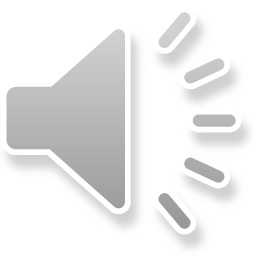 10
Indicator 4 Suspension/Expulsion of Students with Disabilities
[Speaker Notes: This slide shows how the State calculates the results for Indicator 4A; Percent of school districts that have a significant discrepancy in the rate of suspension and expulsion of greater than 10 days in a school year for children with individualized education programs or IEPs.
To calculate the results for this measurement that are reported in the APR, the State takes the number of school districts in the State with significant discrepancy and divides it by the number of school districts in the State that have a minimum of 30 students with disabilities enrolled and multiplies that number by 100 to get the percent of school districts in the State with significant discrepancy.]
Indicator 4B Annual Performance Report (APR)
Number of school districts identified as having significant discrepancy in a particular race or ethnicity and inappropriate policies, procedures or practices that contribute to the significant discrepancy.
Percent of school districts that have significant discrepancy by race/ethnicity and inappropriate policies, procedures, or  practices that contribute to the significant discrepancy
X 100   =
Number of school districts in the State with at least 30 students with disabilities
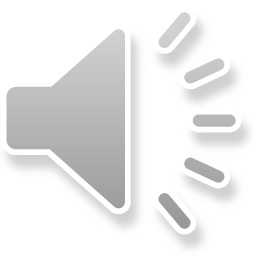 11
Indicator 4 Suspension/Expulsion of Students with Disabilities
[Speaker Notes: This slide shows how the State calculates the results for Indicator 4B; percent of school districts that have significant discrepancy by race or ethnicity and inappropriate policies, procedures, or practices that contribute to the significant discrepancy, that are reported in the APR.
The number of school districts with both significant discrepancy by race or ethnicity and noncompliance with specific regulatory requirements is divided by the number of school districts in the State with a minimum of 30 students with disabilities enrolled. This number is multiplied by 100 to get the percent of school districts in the State that have significant discrepancy by race or ethnicity and inappropriate polices, procedures, or practices that contribute to the significant discrepancy.]
Facilitator check for understanding on the SPP measurement or how the data is used to measure     results or outcomes.
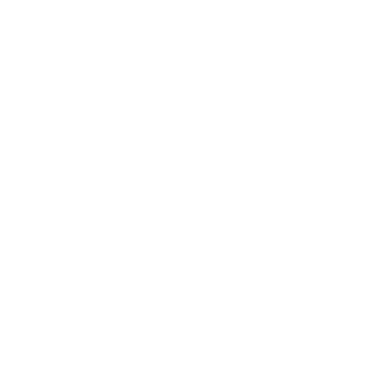 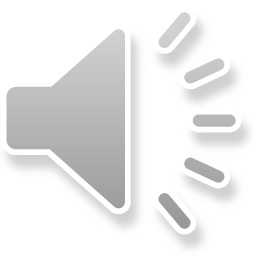 [Speaker Notes: We are going to pause now to check to ensure the information we presented regarding the measurement was clear and understandable.]
NYS Results for Indicator 4A and 4B FFY 2016 to 2019
Decrease = Improvement
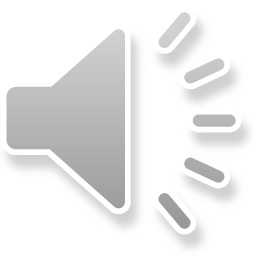 13
Indicator 4 Suspension/Expulsion of Students with Disabilities
[Speaker Notes: This graph shows New York’s results that were reported in the APRs for FFY 2016, 2017, 2018, and 2019 for Indicator 4. 
The blue line shows the data trend for Indicator 4A, and the green line shows the data trend for Indicator 4B. 
By looking at this graph, you can see that New York’s results have been trending downward, which means the results for Indicators 4A and 4B have been improving over time.]
Results by State
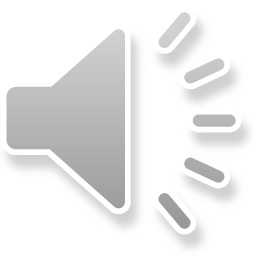 14
Indicator 4 Suspension/Expulsion of Students with Disabilities
[Speaker Notes: This chart compares the results of the 7-PAK States for FFY 2018. California, Florida, Illinois, New York, Ohio, Pennsylvania and Texas are known as the 7-PAK States, which is a consortium of the seven largest states that the National Association of State Directors of Special Education, Inc. have determined to have both similar demographics such as general population, diversity, significant rural and inter-city populations, and issues in the delivery of special education programs to its students with disabilities.  
The goal is to have zero school districts with significant discrepancy in the suspension or expulsion of students with disabilities for more than 10 days in a school year.
The blue bar represents the results for Indicator 4A, and the green bar represents the results for Indictor 4B.
As demonstrated in this chart, results for Indicator 4 vary greatly across these states and New York falls somewhere in the middle of this group. When looking at this data, we must also keep in mind that each state established its own n-size, cell size and threshold for determining when a school district has significant discrepancy.]
National Indicator 4 Results for FFY 2018
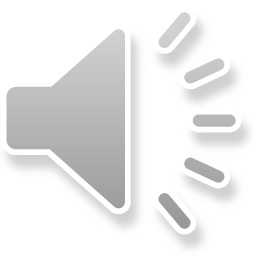 15
Indicator 4 Suspension/Expulsion of Students with Disabilities
[Speaker Notes: These charts compare the results for states and territories required to report on Indicator 4 for FFY 2018. 
The blue section in each chart represents the number of states and territories that reported zero school districts identified under Indicator 4.
The green section in each chart represents the number of states and territories that reported .1%-4.9% of school districts in the state identified for Indicator 4. New York was one of the states or territories that fell in the green section on both charts.
The red section in each chart represents the number of states and territories that reported 5.0%-29.9% of school districts in the state identified for Indicator 4.
Lastly, the yellow section in each chart represents the number of states and territories that reported 30% or more of school districts in the state identified for Indicator 4.]
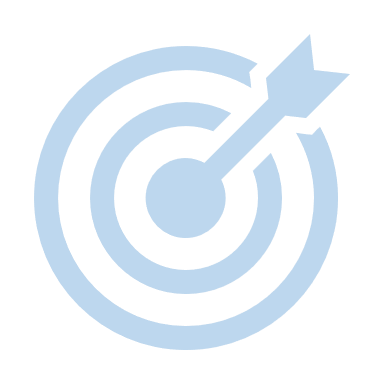 4A Targets must be:
Rigorous, yet achievable
Reflect improvement over baseline
Set with the advice of stakeholders
Target Setting
4B Target is zero because Indicator 4B is a compliance measure
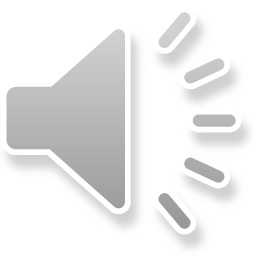 16
Indicator 4 Suspension/Expulsion of Students with Disabilities
[Speaker Notes: New York must establish targets or performance objectives for Indicator 4A for FFY 2020 through FFY 2025. 
These targets must be set with the advice of stakeholders and must be rigorous, yet achievable.
Additionally, targets must reflect improvement over baseline. 
We will not set targets for Indicator 4B since Indicator 4B is a compliance measure and its target must be zero.
On the next slide we will look at the targets being proposed for Indicator 4A for FFY 2020 through FFY 2025. We want you to consider whether these targets are rigorous yet achievable given past results and data trends and any other factors that could impact future results.]
N
ew York
Trend Data
Baseline
FFY
2016
FFY
2017
FFY
2018
FFY
2019
6.22%
Target
6.22%
4.25%
4.00%
4.00%
Data
6.22%
5.32%
2.60%
3.23%
N
ew York
Proposed Targets
FFY
FFY
FFY
FFY
FFY
FFY
Baseline
20
20
20
21
20
22
20
23
20
2
4
20
2
5
6.22%
Target
3.95%
3.90%
3.85%
3.80%
3.75%
3.70%
Proposed Targets for Indicator 4A
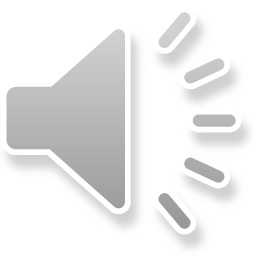 17
Indicator 4 Suspension/Expulsion of Students with Disabilities
[Speaker Notes: The top table on this slide reminds you of New York’s results for FFY 2016 through FFY 2019 for Indicator 4A. The current baseline is 6.22% and since the measurement and calculation for Indicator 4A has not changed, the baseline will remain the same.
The bottom table includes the proposed targets for FFY 2020 through FFY 2025 for Indicator 4A. 
When we consider setting targets, we must ensure that new targets are below the baseline.  You will see that the proposed targets are all below the baseline of 6.22%.
In developing these proposed targets, we considered the impact that the COVID 19 pandemic may have on student discipline as students return to in person instruction. The social-emotional effects of COVID-19 could manifest in different ways.  We expect there will be a period of adjustment for both staff and students as schools resume full-time in-person learning. Consequently, we are proposing targets with increased rigor, but with modest improvements over the six-year span.  The proposed targets decrease  by .05% each year from FFY 2019 through FFY 2025. 
We would like you to provide feedback on these proposed targets? Do you believe these proposed targets are rigorous, yet achievable?]
1) What did the SPP data tell us?  2) How should we use the data to inform  our improvement activities?
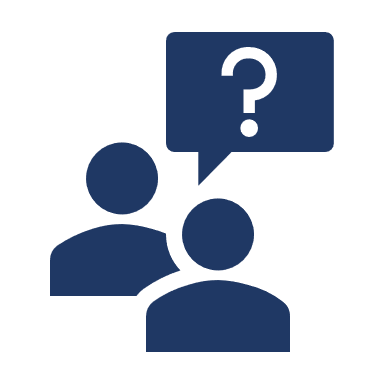 Stakeholder 
Discussion
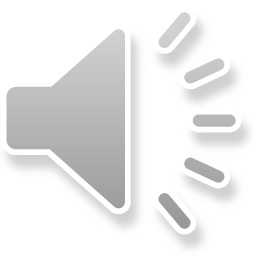 18
Indicator 4 Suspension/Expulsion of Students with Disabilities
[Speaker Notes: We will pause now to discuss the data reviewed and the proposed targets and obtain feedback from stakeholders.  Based on New York’s previous results for Indicator 4A and other factors that could impact results in the future, do you believe the proposed targets are rigorous and achievable?]
Improvement Strategies and Activities
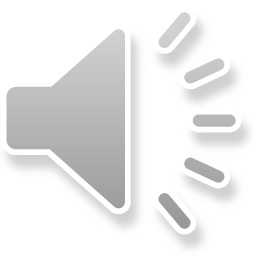 19
Indicator 4 Suspension/Expulsion of Students with Disabilities
[Speaker Notes: New York uses several strategies and activities to improve its performance on the State Performance Plan and improve outcomes for students with disabilities,.
The improvement strategies and activities can be summarized into three categories, Guidance and Resources, Monitoring, and Professional Development and Training.]
Guidance and Resources
Office of Special Education http://www.p12.nysed.gov/specialed/
Student Support Services 
http://www.p12.nysed.gov/sss
Part 200 and Part 201 regulations
Publications
IEP Development
Functional Behavioral Assessment
 Behavioral Intervention Plan
Mental Health Support
Social Emotional Learning
School Safety
Curriculum and Instruction http://www.nysed.gov/curriculum-instruction
Office of Bilingual Education and World Languages
http://www.nysed.gov/program-offices/office-bilingual-education-and-world-languages-obewl
Part 154 regulations
Integrated ENL Resources
Culturally Responsive-Sustaining Education Framework
Part 100 regulations
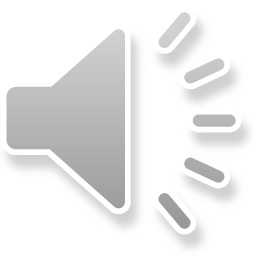 20
Indicator 4 Suspension/Expulsion of Students with Disabilities
[Speaker Notes: This slide includes examples of the Guidance and Resources available to school districts to improve results on Indicator 4 from various offices within the State Education Department.  
The Office of Special Education’s webpage includes an extensive list of publications that provide school districts with guidance and resources for improving outcomes for students with disabilities. Resources include links to laws and regulations pertaining to education and discipline of students with disabilities, IEP development,  functional behavioral assessments and behavioral intervention plans, which have a direct impact on the suspension/expulsion of students with disabilities.
The Office of Curriculum and Instruction webpage includes New York’s Culturally Responsive-Sustaining Education framework.
The Student Support Services webpage includes guidance and resources on Mental Health Support, Social Emotional Learning and School Safety.  
The Office of Bilingual Education and World Languages provides guidance and resources to support students whose primary language is not English.]
Indicator 4 Monitoring Activities
Every year a district is notified of significant discrepancy, it must undergo a review of its:
NYSED has developed a monitoring protocol designed to identify noncompliance with regulatory requirements most closely related to the discipline of students with disabilities
NYSED ensures the timely resolution of the noncompliance
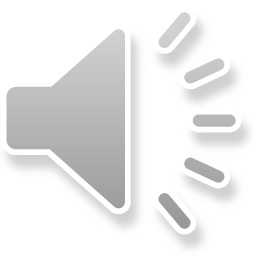 21
Indicator 4 Suspension/Expulsion of Students with Disabilities
[Speaker Notes: The Office of Special Education also conducts regular monitoring of school districts for compliance with the laws and regulations pertaining to the education and discipline of students with disabilities.
Each year a school district is identified for significant discrepancy, it receives a review of it’s polices, procedures, and practices related to the suspension and  expulsion of students with disabilities. If the review results in the identification of noncompliance, the State ensures the timely resolution of the identified noncompliance.]
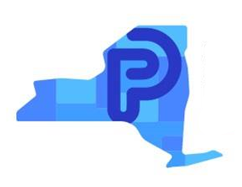 Office of Special Education Educational Partnership Tiered Support & Professional Development
Systems Change Work Providing a Variety of Supports to Educational Organizations in New York State
1
2
3
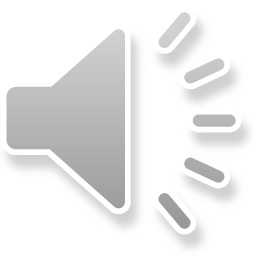 22
Indicator 4 Suspension/Expulsion of Students with Disabilities
[Speaker Notes: The Office of Special Education Educational Partnership is a special education professional development network located in Regional Teams across the State.  Regional Teams include a Regional Partnership Center that has specialists who provide professional development in a range of disciplines including behavior, transition, culturally responsive education, literacy and specially designed instruction. Regional teams also include a school aged Family and Community Engagement Center that has specialists with expertise supporting parents and families of school-aged students with disabilities and an early childhood Family and Community Engagement Center that supports parents and families of preschool students with disabilities. 
 
These Regional Teams provide professional development to stakeholders including parents and families as well as schools, including preschools, that serve student with disabilities.   
 
The Regional Teams offer three tiers of support:
 
Regional Learnings are offered to all educational organizations and/or parents and families of students with disabilities in a region.  The training may be offered in-person and/or virtually and there are training topics in all areas of special education.
 
Targeted Skills Groups are provided to groups of schools that have a similar performance or compliance issue that requires more intensive professional development and targeted assistance.
 
Support Plans are the most intensive level of support that includes embedded support from one or more specialists from the Regional Team provided directly into the identified schools.]
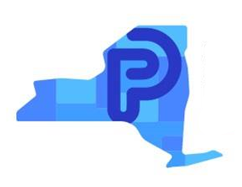 OSE Educational Partnership Targeted Skills Group (TSG)
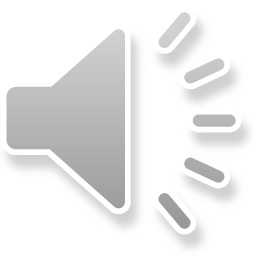 23
[Speaker Notes: A targeted skills group or TSG is professional development and technical assistance provided to a small group to build awareness, learn or develop new skills and problem solve to improve outcomes for students with disabilities.  A TSG is comprised of districts with similar needs related to a given special education priority area.  Within the TSG, the districts go through a root cause analysis to determine the underlying issue and review policies, procedures and practices to ensure systemic change to improve outcomes for students with disabilities.  

Any district that receives a notification for Indicator 4 is required to participate in a TSG.  

Beyond targeted skills groups, regional learnings are also available to all districts.  The upcoming slide identifies regional learnings that directly relate to Indicator 4.]
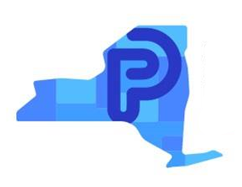 Educational Partnership Resources Targeted Professional Development Improvement Strategies
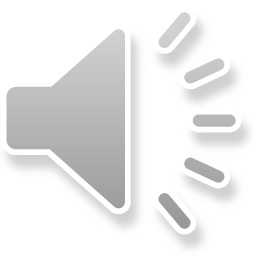 24
[Speaker Notes: The Office of Special Education Educational Partnership offers numerous regional learnings covering the Office of Special Education’s priority area of disproportionality and discrepancy.  Any educational organization is welcome to attend regional learnings.  The following regional learnings have components related to Indicator 4 and are available to districts:
Committee on Preschool Special Education (CPSE)/Committee on Special Education (CSE) Chairperson Training
Creating the IEP
Classroom Management Training
Fundamentals in Equity:  Exploring Equity and Cultural Responsiveness
Identifying and Intensifying Intervention:  What To Do and How To Do It
Functional Behavioral Assessment or FBA and Behavioral Intervention Plan or BIP Toolkit 
Using the FBA/BIP Process to Support Students needing Intensive Intervention 

There are many more regional learnings that support improved results for Indicator 4. A list of all the Educational Partnership’s professional development and trainings packages are available on the Office of Special Education’s webpage.]
What activities could be considered, maintained, or strengthened to improve NYS results for SPP Indicator 4- Suspension and Expulsion of Students with Disabilities?
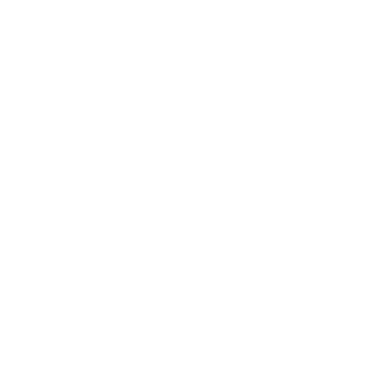 Stakeholder Discussion
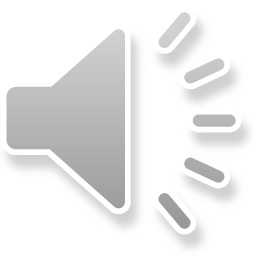 [Speaker Notes: We will pause now to gather feedback on the strategies and activities currently being used to improve results for Indicator 4 and any other future strategies and activities you believe would assist the State in meetings its targets for Indicator 4 for FFY 2020 through FFY 2025.]
New York State School District SPP Data
Additional information on SPP Indicator data may be found in school district “Special Education Data” reports available at data.nysed.gov
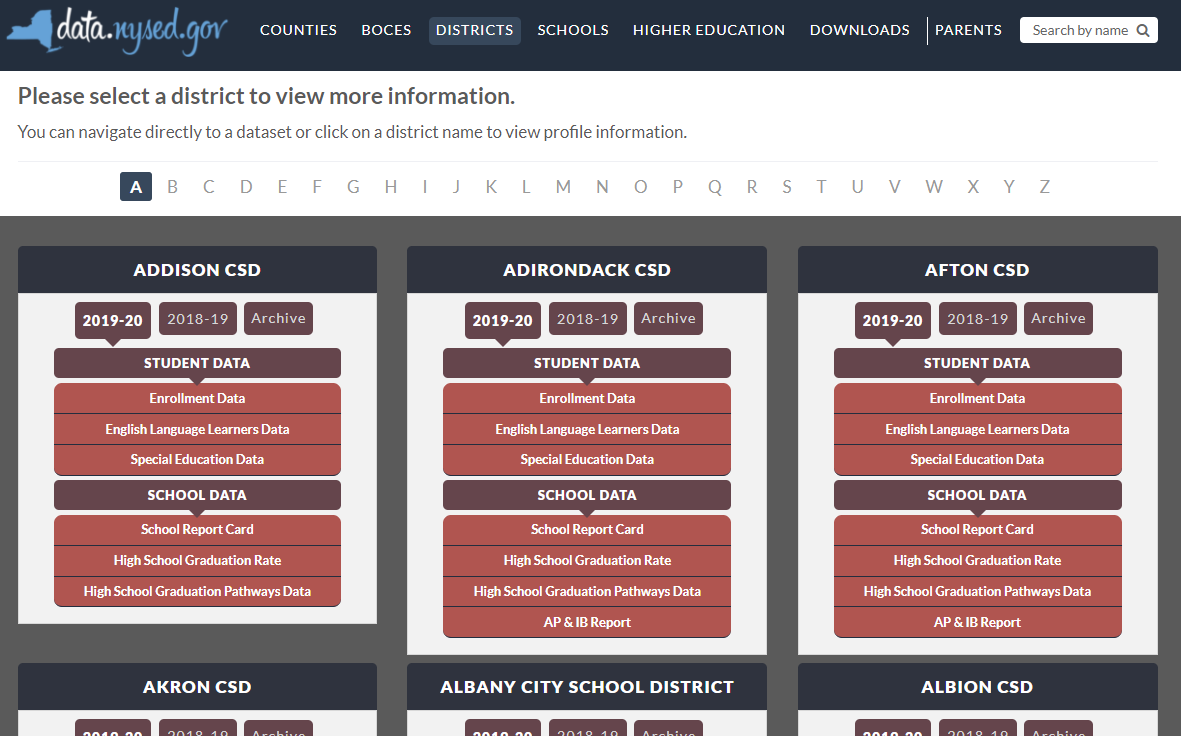 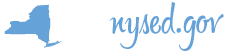 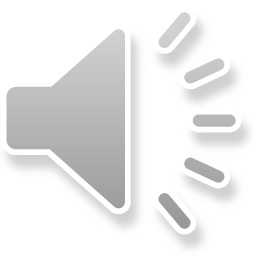 26
[Speaker Notes: For additional information on how the SPP Indicator data impacts your school district, please visit data.nysed.gov.  

In the “Districts” category on this webpage, you can view the Special Education Data reports under each school district.  These reports are published annually for each individual school district and outline the district’s performance on the SPP Indicators.]
Share Your Voice in our Online Survey
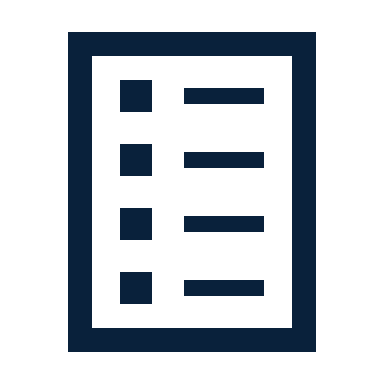 Please visit the SPP/APR webpage to submit your survey
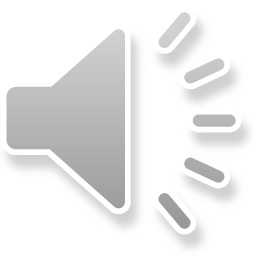 27
[Speaker Notes: For those who have not attended a virtual meeting and for those who have additional information to share, you may complete one or more of our online surveys available on our SPP/APR webpage. To view this page, click on the link provided on the slide.

Each individual SPP Indicator will have its own survey and we encourage you to access all surveys that are of interest to you so that we can achieve our objective of meaningful stakeholder engagement. It is important to us to ensure that voices from diverse backgrounds are included in conversations about our students and we value multiple perspectives and viewpoints to inform our efforts.]
THANK YOU for your contribution
Your Voice is Important to New York State’s Efforts to Improve Outcomes for our Students with Disabilities
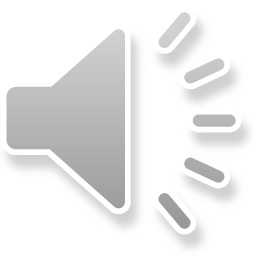 [Speaker Notes: Thank you for your participation and contribution today.  We greatly value your voice and input on our efforts to improve outcomes for students with disabilities in New York State.]